Honor the MOLST
Teresa Guarino
Educational Contribution
Background
The right to accept or refuse medical treatment, to complete an advance directive, and to appoint a medical decision maker has existed since 1990 when the Federal Patient Self Determination Act was created. In 1991, a group of medical ethicists realized advance directives were not enough for individuals with life limiting advanced illnesses that frequently required emergency care. They developed a new document called the POLST, Physician Orders for Life Sustaining Treatment, which is a set of medical orders that must be honored in all healthcare settings, specifying what types of medical treatment a patient wishes to receive, or not to receive toward the end of life.
Introduction
As of January 1, 2014 Rhode Island has joined the POLST paradigm by endorsing the MOLST, Medical Orders for Life Sustaining Treatment, as a legal document that must be honored. It is vital for nurses to fully understand this document that will increasingly be coming into their hands, so that they are able to advocate for their patient’s wishes, in turn providing optimal patient care. My objective was to educate nurses throughout Rhode Island on this new pertinent document so that they will be prepared to honor the MOLST with comprehension and awareness. 
Method	 
I decided to focus on nursing and rehabilitation facilities throughout the state since a large number of population specific patients reside within them for long term and hospice care. I provided in-service education sessions at six facilities, which enabled me to educate 57 registered nurses. 

The in-service sessions I taught were 20 minutes long followed by discussion and questions. I administered an anonymous post session survey/quiz to evaluate both the effectiveness of my teaching and the nurse’s feelings and attitudes regarding end of life care. I left each facility with an informational poster board not only for the nurses, but the patients and families as well.
Results







Figure 2: Results survey question #1 . The majority of nurses did not know what the MOLST was. 





Figure 3: Results survey question #9. The majority of nurses were comfortable discussing end-of –life care. A quarter of the nurses expressed discomfort with the topic, and the minority indicated other, and wrote, “it depends on the situation.” 
At the end of the sessions, nurses shared experiences they have had in their professional and personal lives that would have benefited from a MOLST. 
“The physician forgot to sign the DNI order and the patient was intubated by the EMT’s right in the parking lot. It was traumatic for both the patient and his family.”  -RN
“It’s always the period of time when a patient is transferred between facilities that something happens. The fact that this is a portable order will be of great benefit to our residents who are near the end of their lives.” -RN
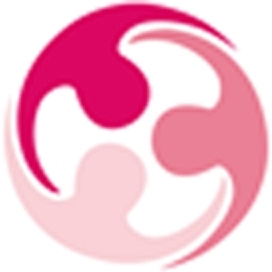 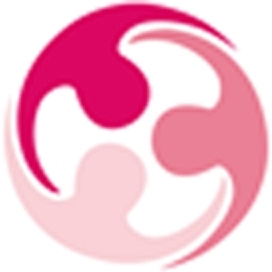 Who should have a MOLST?
Seriously ill with a life limiting advanced illness
Medically frail with limited life expectancy, regardless of age
Frail and weak persons who have excessive difficulty with performing activities of daily living
Individuals living in a nursing home or hospice
Individuals who are afraid of losing the capacity to make their own decisions in the near future
Aim of the MOLST
Ensure patient preferences are honored
Improve quality of care
Communicate the wishes of a patient as they move from one care setting to another.
Prevent unwanted or medically ineffective treatment
Reduce patient and family suffering
Give seriously ill patients more control over their end of life care
Why Advance Directives are not enough at the end of life
Even when patients complete an advance directive in accordance with state law, their preferences for care at the end of life are not consistently followed.
Traditional advance directives are general statements of an individual’s preferences, which need to be carried out through specifications in medical orders when the need arises. 
In emergency situations wishes cannot be followed without a signed medical order.
Advance directives are often misplaced in the home or when transitioning between healthcare facilities. Since a MOLST is a medical order, it is the healthcare provider’s responsibility to ensure it gets where it needs to be.
Conclusions
I achieved  my goal in effectively educating nurses throughout RI on the MOLST.
The majority of nurses had never heard of the MOLST, so I feel as though I really made a difference at the  participating facilities. 
I was pleased when the nurses were able to identify situations in which the MOLST would have positively affected their seriously ill patients. 
The nurses expressed gratitude for providing them with information on this new document, and indicated that they would be using my educational materials in the future to educate nurses, patients, and families. 
The results depicted in figure 3 indicate an implication for future nursing practice. Education regarding how to discuss end of life care would be of benefit, especially for nurses working in nursing homes where this conversation may be more common.
Figure 1: In-service education group and I at Woodpecker Hill Health Center on April 15th, 2014.
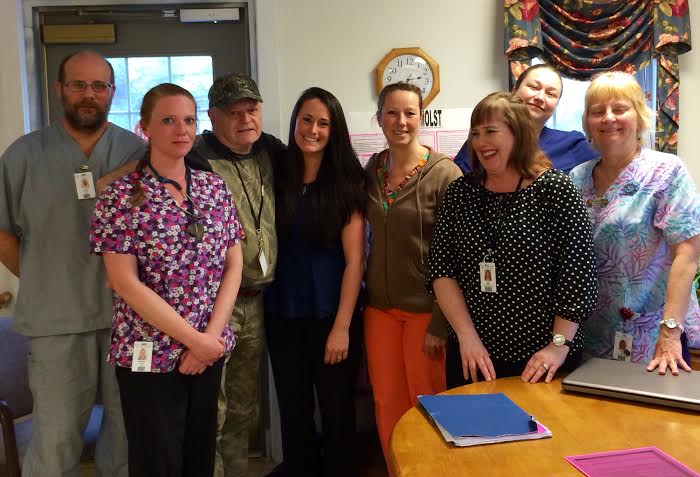 References
Bomba, P. A., Kemp, M., & Black, J. S. (2013, June 11). POLST:
	An mprovement over traditional advance directives.
	Cleveland Clinic Journal of Medicine, 79(7), 457-464.
	http://dx.doi.org/10.3949/ccjm.79a.11098

Dunn, P. M., Tolle, S. W., Moss, A. H., & Black, J. S. (2008,
	September 5). The POLST Paradigm: Respecting the
	Wishes of Patients and Families. Annals of Long-Term
	Care, 9(), 33-40. Retrieved from
	http://www.annalsoflongtermcare.com/article/7708

POLST: What It Is and What It Is Not. (2012). Retrieved from
	http://www.polst.org/polst-what-it-is-and-what-it-is-not/

Tuohey, J., & Hodges, M. O. (2011, March). End of Life: POLST
	Reﬂects Patient Wishes, Clinical Reality. Catholic Health
	Association of the United States, 2(92), 60-64. Retrieved
	from http://www.chausa.org/publications/health
	progress/article/march-april-2011/end-of-life-polst
	re%EF%AC%82ects-patient-wishes-clinical-reality
Acknowledgments
Carolyn Hames, URI faculty sponsor
Sue Batten, DON at Woodpecker Hill  Health Center
Tressa Smith, DON at Overlook Nursing and Rehab.
Heather Beauchemin, DON at South Kingston Nursing and Rehab.
Michael Brindamour, DON at Chestnut Terrace Nursing and Rehab.
Lynn McCall, DON at Scallop Shell Nursing and Rehab.
Denise Wilcox, Director of Staff Development at Scallop Shell Nursing and Rehab.
Stephanie Morales, Director of Staff Development at Cherry Hill Manor Nursing and Rehab.
[Speaker Notes: Copyright Colin Purrington (http://colinpurrington.com/tips/academic/posterdesign).]